Estudando para O enem de forma invertida
E.E.E.F.M.“Professora Filomena Quitiba”
NOME: Marianna Laio         TURMA: 1°M06
PROFESSOR: Lucas Xavier
CIDEMATICA: Referencial
ENEM 2014. Questão 78
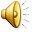 O QUE É ?
Cinemática é a parte da Mecânica que descreve o movimento, determinando a posição, a velocidade e a aceleração de um corpo em cada instante. Tempo é uma noção aceita sem definição, fundamental na descrição de qualquer movimento. Os corpos em estudo, denominado móveis, são considerados pontos materiais. Ponto material é um corpo cujas dimensões não interferem no estudo de determinado fenômeno
    Um corpo está em movimento quando sua posição muda no decorrer do tempo. Deste modo, a noção de movimento e de repouso de um móvel é sempre relativa a outro corpo. O corpo em relação ao qual identificamos se um móvel está em movimento ou em repouso é chamado referencial ou sistema de referência.
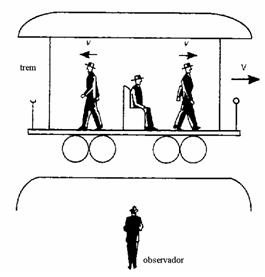 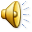 QUESTÃO.78
Um professor utiliza essa história em quadrinhos para discutir com os estudantes o movimento de satélites. Nesse sentido, pede a eles que analisem o movimento do coelhinho, considerando o módulo da velocidade constante.
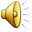 ILUSTRAÇÃO DA QUESTÃO. 78
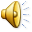 OPÇÃO DE RESPOSTA DA QUESTÃO. 78
Desprezando a existência de forças dissipativas, o vetor aceleração tangencial do coelhinho, no terceiro quadrinho, é
   a) nulo.
   b) paralelo à sua velocidade linear e no mesmo sentido.
   c) paralelo à sua velocidade linear e no sentido oposto.
   d) perpendicular à sua velocidade linear e dirigido para o centro da Terra.
   e) perpendicular à sua velocidade linear e dirigido para fora da superfície da Terra.
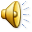 RESOLUÇÃO DA RESPOSTA DA QUESTÃO. 78
Desprezando a existência de forças dissipativas, o vetor aceleração tangencial do coelhinho, no terceiro quadrinho, é
   a) nulo.
   b) paralelo à sua velocidade linear e no mesmo sentido.
   c) paralelo à sua velocidade linear e no sentido oposto.
   d) perpendicular à sua velocidade linear e dirigido para o centro da Terra.
   e) perpendicular à sua velocidade linear e dirigido para fora da superfície da Terra.
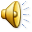